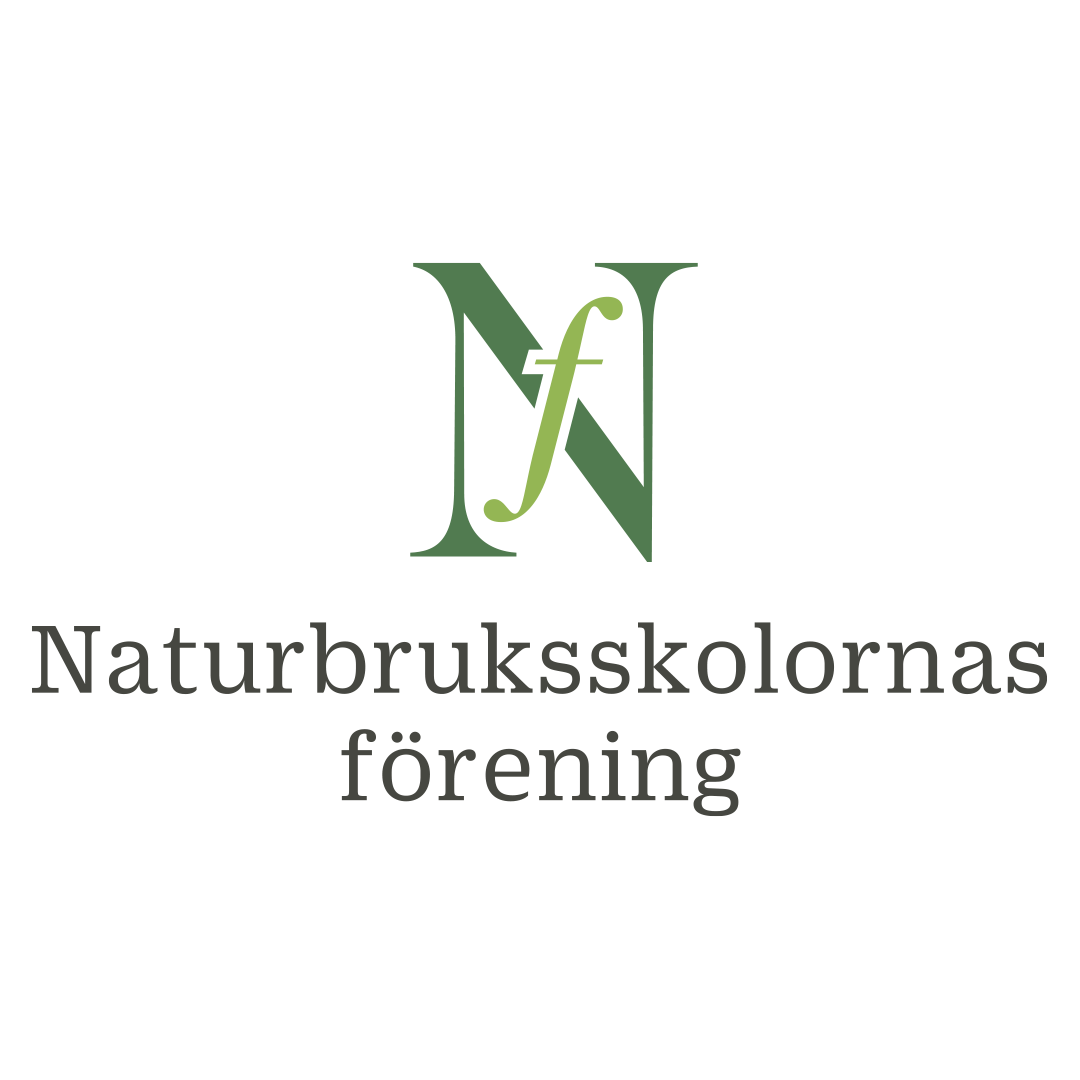 ENKÄT NB1-ELEVER 2020
Berga naturbruksgymnasium	44 svar 
Blekinge naturbruksgymnasium	39 svar 
Burgårdens gymnasium	24 svar 
Burträsk naturbruksgymnasium	31 svar
Dille Gård Naturbruksgymnasium	30 svar
Djurgymnnasiet Stockholm	109 svar
ForshagaAkademin	81 svar
Forslundagymnasiet	38 svar
Gamlebygymnasiet	49 svar 
Heslingborg, Rid- & Djursjukvårdsgymn.	34 svar
Himmelstalunds utbildningscentrum	86 svar
Ingelstadsgymnasiet	77 svar 
Jällagymnasiet	59 svar
Järna Naturbruksgymnasium	6 svar
Kalmar Naturbruksgymnasium	52 svar 
Lillerudsgymnasiet	38 svar 
Marina läroverket	71 svar 
Munkagårdsgymnasiet 	62 svar
Naturlära Ridgymnasium	13 svar
Nils Holgerssongymnasiet	6 svar
Nytorps Hästgymnasium	5 svar 
Realgymnasiet Borås	48 svar 
Realgymnasiet Eskilstuna	56 svar
Realgymnasiet Gävle	37 svar
Realgymnasiet Göteborg	63 svar
Realgymnasiet Lund	5 svar
Realgymnasiet Malmö	6 svar 
Realgymnasiet Nyköping	1 svar 
Realgymnasiet Stockholm	90 svar
Realgymnasiet Västerås	1 svar
Segragymnasiet	41 svar
Skedomskolan	17 svar 
Stiernhööksgymnasiet	76 svar
Stora Segerstad Naturbrukscentrum	49 svar
Svalöfs gymnasium	32 svar
Svenljunga Naturbruksskola	32 svar
Tenhults naturbruksgymnasium	34 svar 
Torsta. Jämtlands gymnasium	45 svar
Vackstanäsgymnasiet	12 svar 
Vreta utbildningscentrum	127 svar
Vången, Jämtlands gymnasium	23 svar
Ystads gymnasium Österport	20 svar
Älvdalens Utbidlningscentrum	9 svar
Öknaskolan	50 svar
Önnestadsgymnasiet	60 svar
Ösby Västmanlands Naturbruksgymn.	68 svar
	68 svar
2020: 1956 svar
2017: 1181 svar
2015: 1450 svar
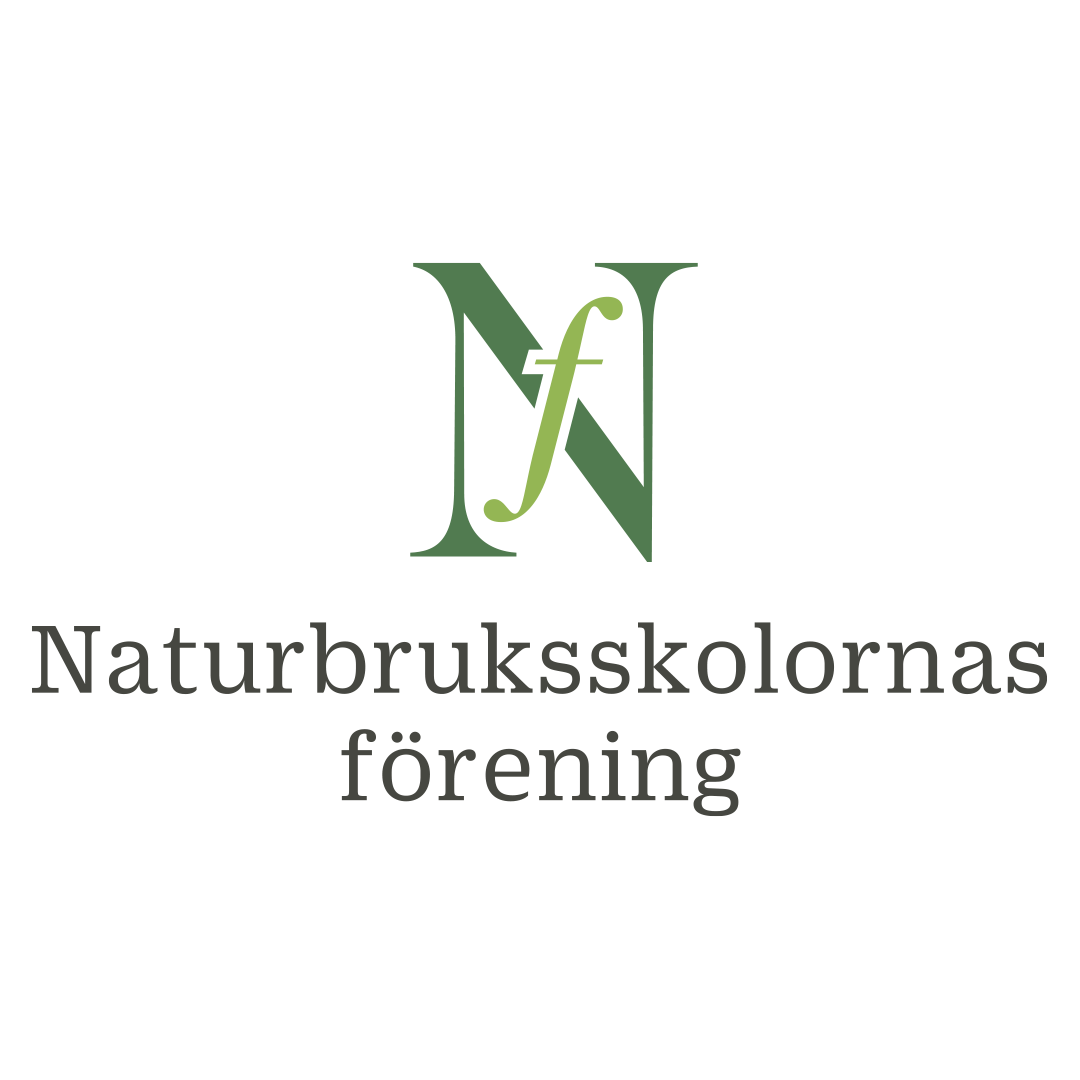 ENKÄT NB1-ELEVER 2020
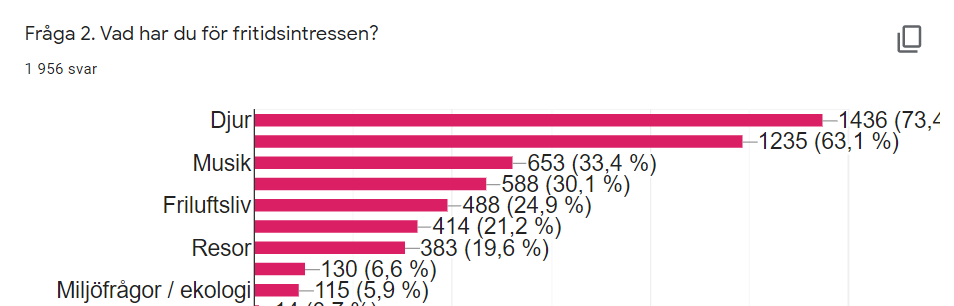 2017			2015
938  (67,7%)	899 (61,6%)
775  (56,0%)	841 (57,6%)
474  (34,2%)	596 (40,8)
373  (26,9%)	445 (30,5)
286  (20,6%)	353 (24,2%)
369  (26,6%)	305 (20,9%)
235  (17,0%)	252 (17,3%)
  80    (5,8%)	106 (7,3%)
  53    (3,8%)	  70 (4,8%)
Kompisar
Träning/motion
Teknik/prylar/maskiner
Kost/hälsa
ENKÄT NB1-ELEVER 2020
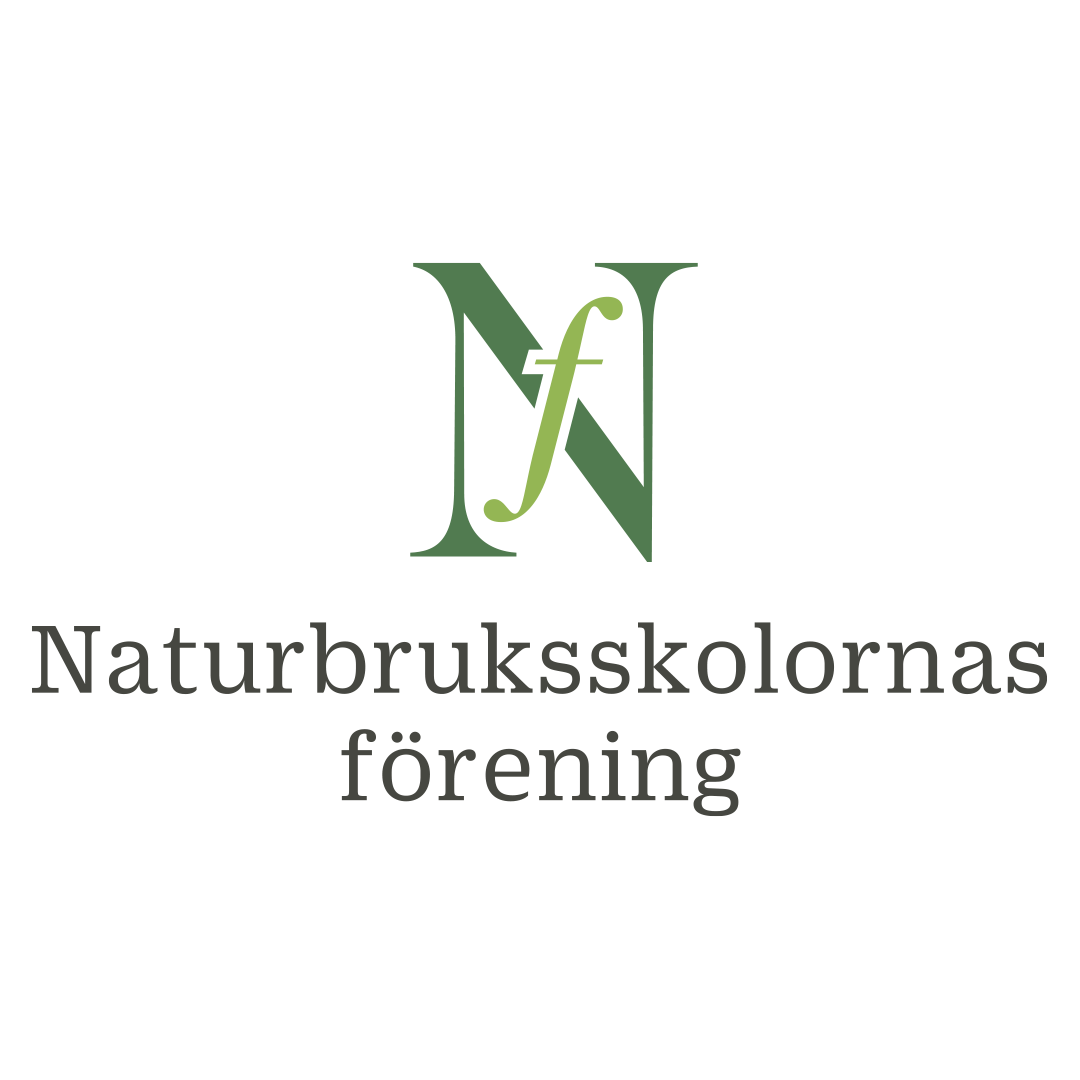 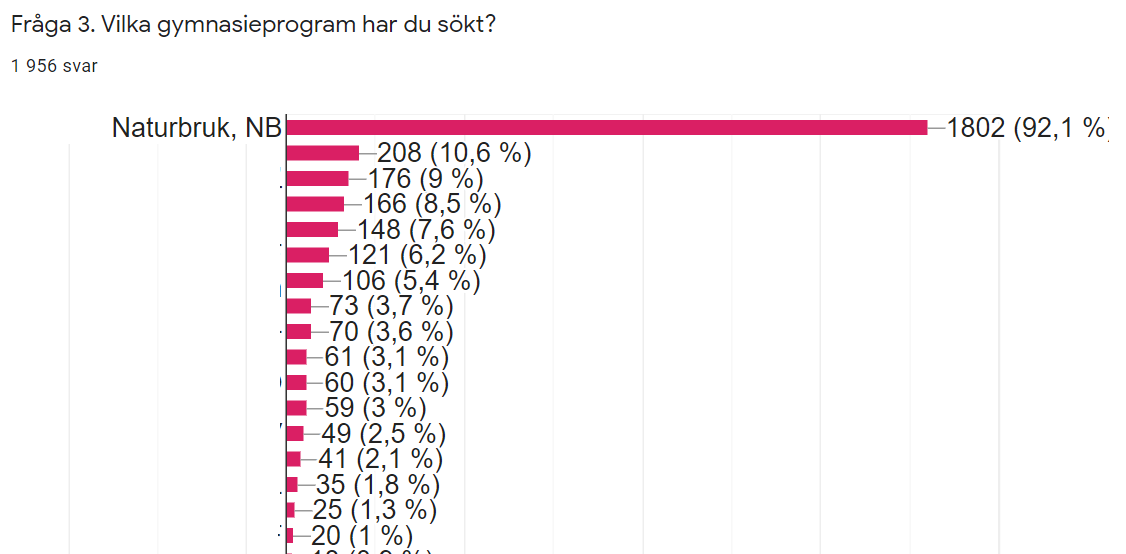 2017			2015
	1251  (90,3%)	1327 (90,8%)
  155  (11,2%)	  138 (9,4%)
  143  (10,3%)	  157 (10,7%)
  100   (7,2%)	    94 (6,4%)
    86   ( 6,2%)	    95 (6,5%)
    68    (4,9%)	    72 (4,9%)
    44    (3,2%)	    74 (5,1%)
    51    (3,7%)	    60 (4,1%)
    28    (2,0%)	    43 (2,9%)
    29    (2,1%)	    29 (2,0%)
    38    (2,7%)	    34 (2,3%)
    32    (2,3%)	    29 (2,0%)
    27    (1,9%)	    33 (2,3%)
    21    (1,5%)	    31 (2,1%)
    30    (2,2%)	    28 (1,9%)

    17   ( 1,2%)	    10 (0,7%)
Naturvetenskap, NA
Fordon o Transport, FT
Samhällsvetenskap, SA
Bygg o Anläggning, BA
Barn o Fritid, BF
Estetiska, ES
Restaur. o Livsmedel, RL
Ekonomi, EK
Handel o Administ., HA
Vård o Omsorg, VO
Teknik, TE
Hantverk, HV
Hotell o Turism, HT
El o Energi, EL
Introduktionsprog.
VVS o Fastighet, VF
ENKÄT NB1-ELEVER 2020
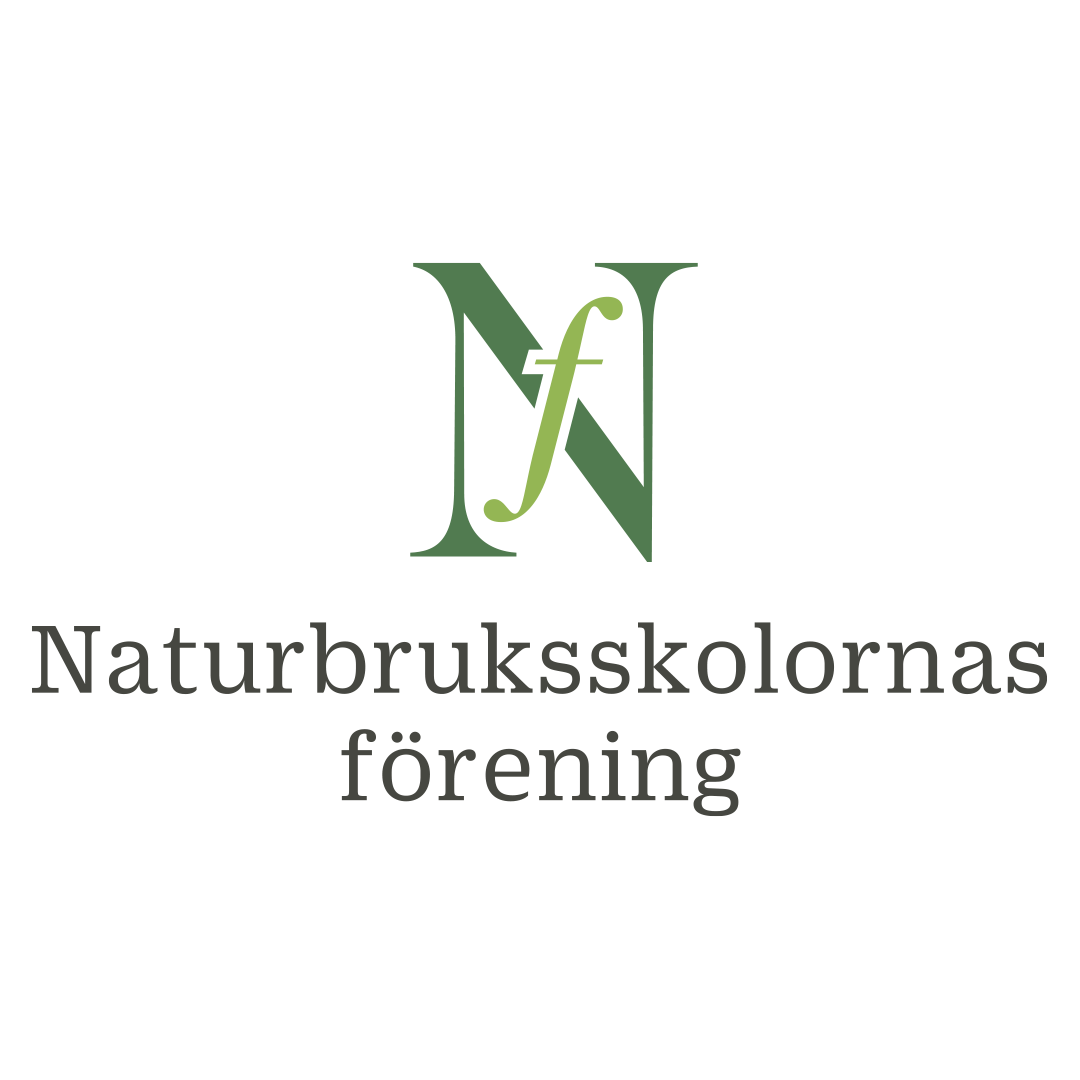 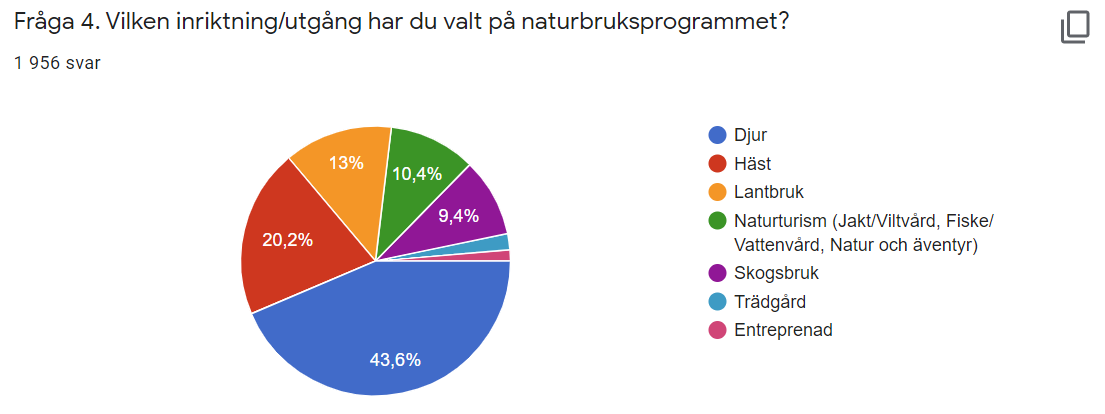 2017				2015
853						501  (36,2%)		606 (41,9%)
396						282  (20,4%)		i Djur
255						263  (19,0%)		269 (18,7%)
204		 	 			  81  ( 5,8%)		ej spec.

184						162  (11,7%)		254 (17,6%)
  38			  			  37   (2,7%)		  39 (2,7%)
  26			  			  59    (4,3%)		ej spec.
1,9%
1,3%
ENKÄT NB1-ELEVER 2020
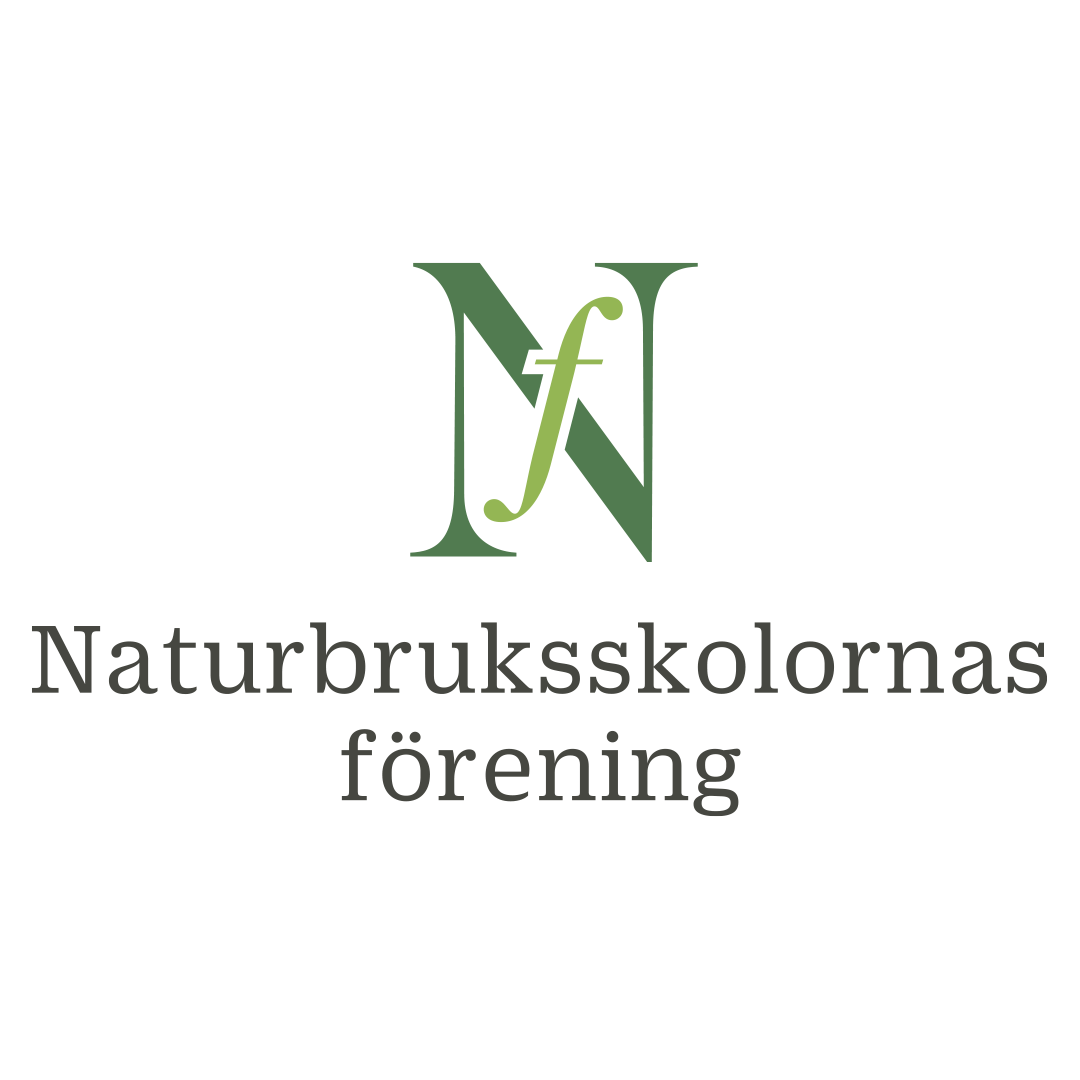 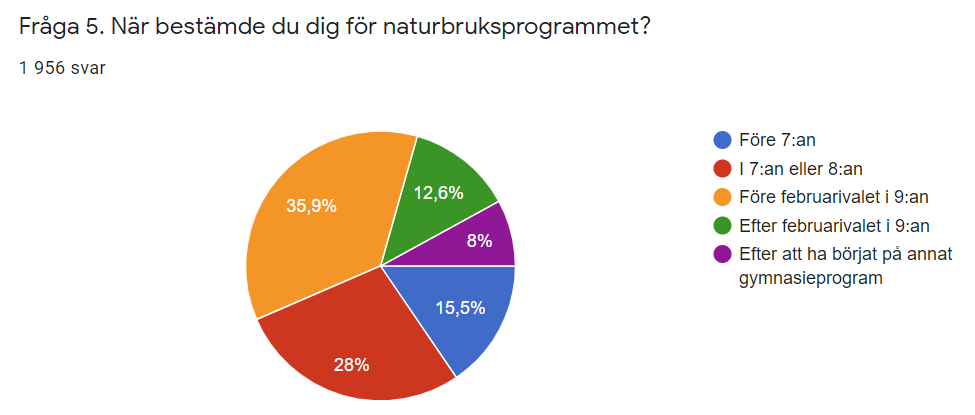 2017				2015
303					270  (19,5%)		300 (20,5%)
548					352  (25,4%)		408 (27,9%)
702					488  (35,2%)		482 (32,9%)
247					155  (11,2%)		160 (10,9%)
156					120    (8,7%)		113  (7,7%)
ENKÄT NB1-ELEVER 2020
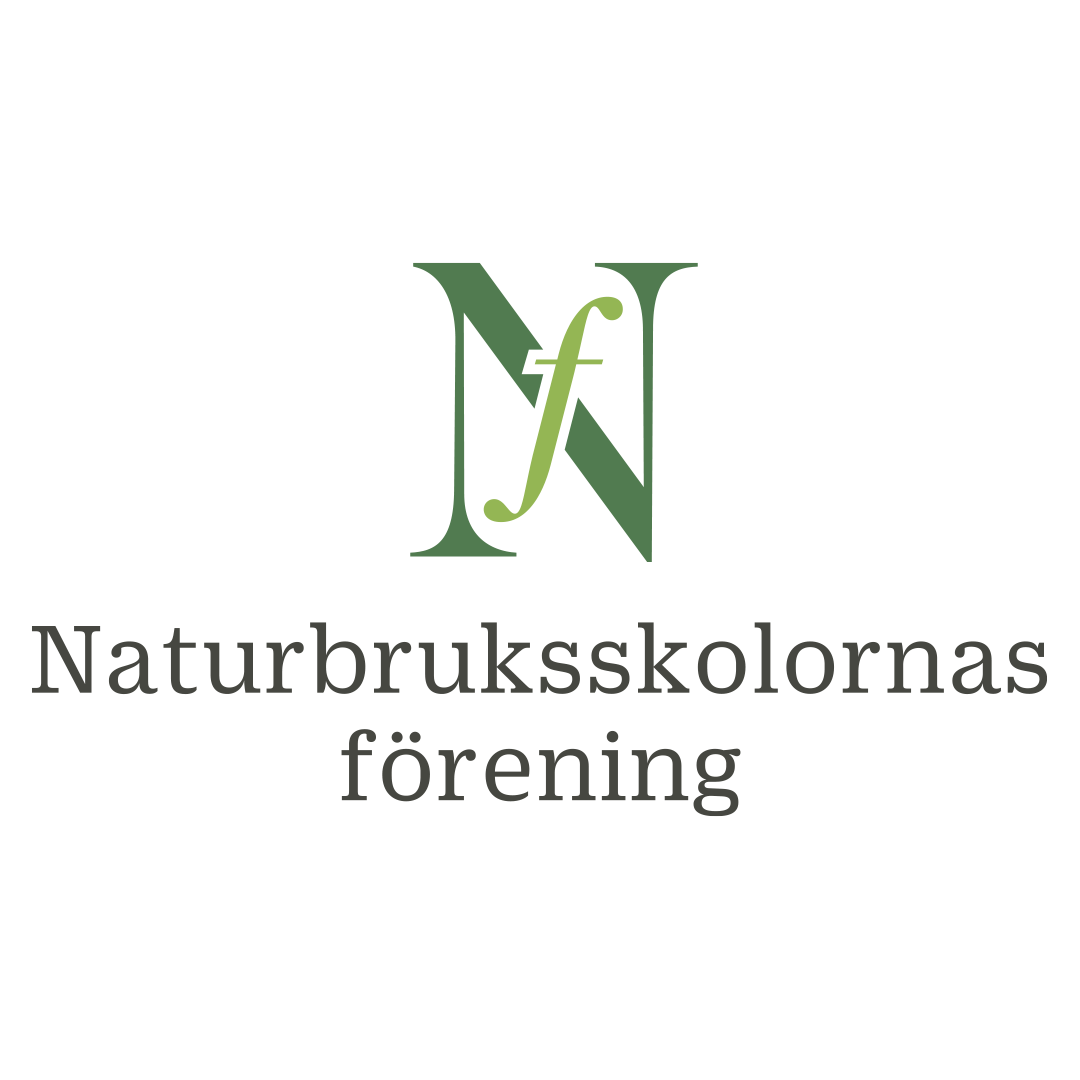 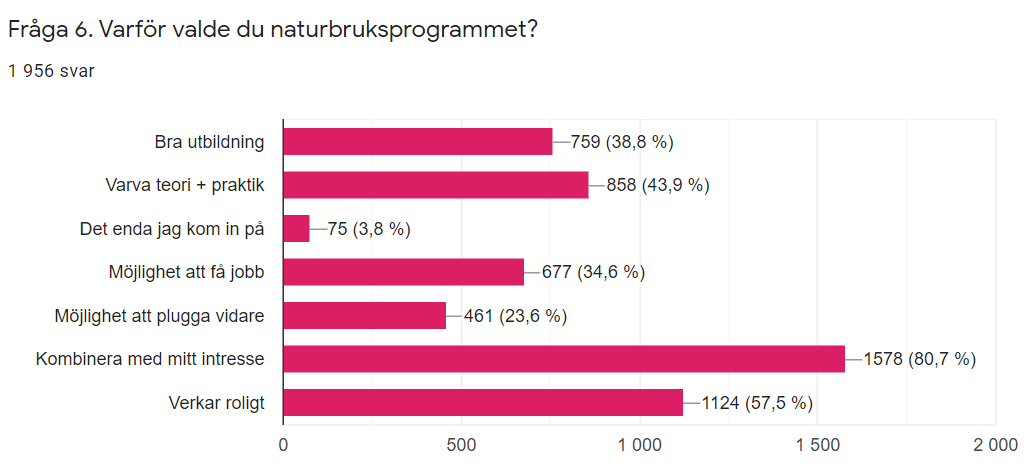 2017			2015
  492  (35,5%)	  615 (42,1%)
  461  (33,3%)	  517 (35,4%)
    46    (3,3%)	    36  (2,5%)
  448  (32,3%)	  489 (33,5%)
  250  (18,1%)	  279 (19,1%)
1076  (77,7%)	1025 (70,2%)
  637  (46,0%)	  734 (50,2%)
ENKÄT NB1-ELEVER 2020
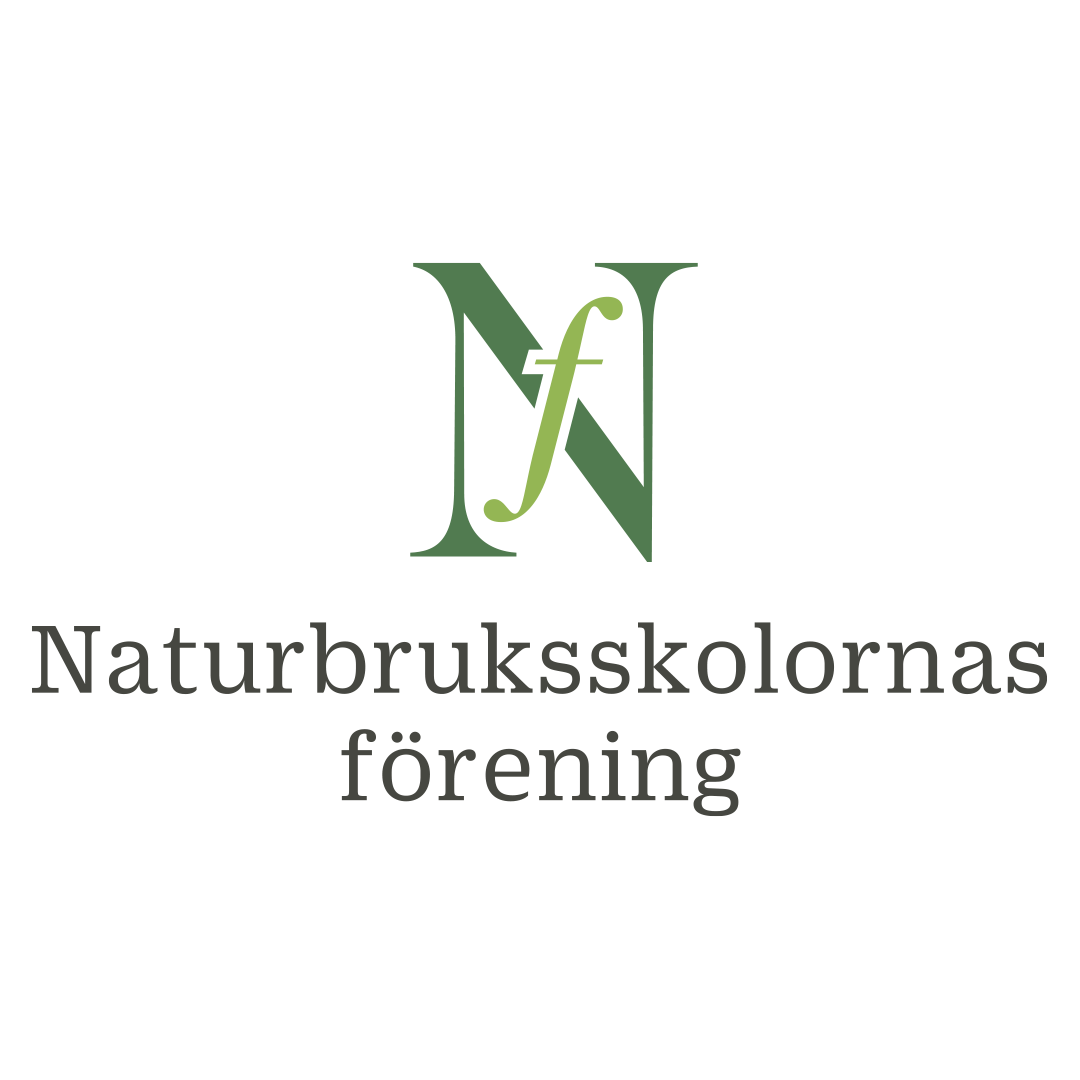 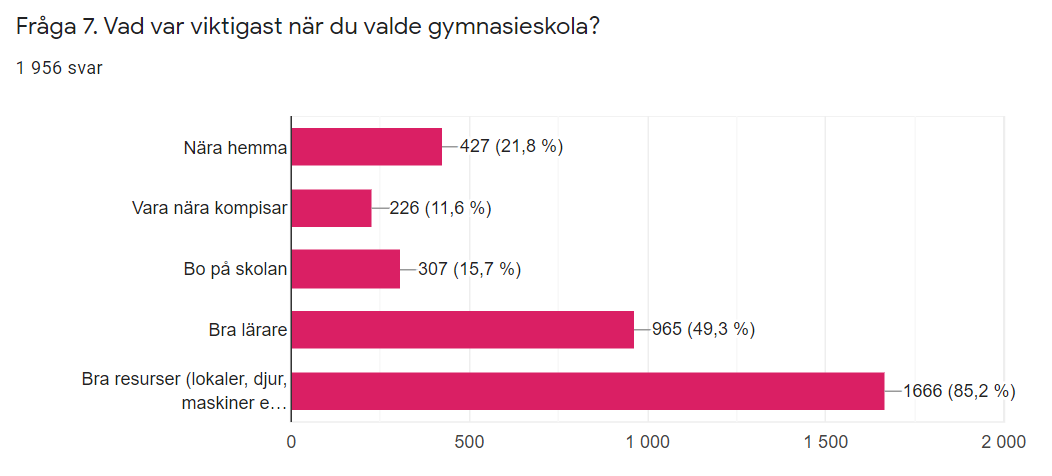 2017			2015
   265  (19,1%)	  224 (15,4%)
   138  (10,0%)	  172 (11,8%)
   258   (18,6%)	  318 (21,9%)
   610   (44,0%)	  636 (43,7%)
 1152   (83,2%)	1089 (74,9%)
ENKÄT NB1-ELEVER 2020
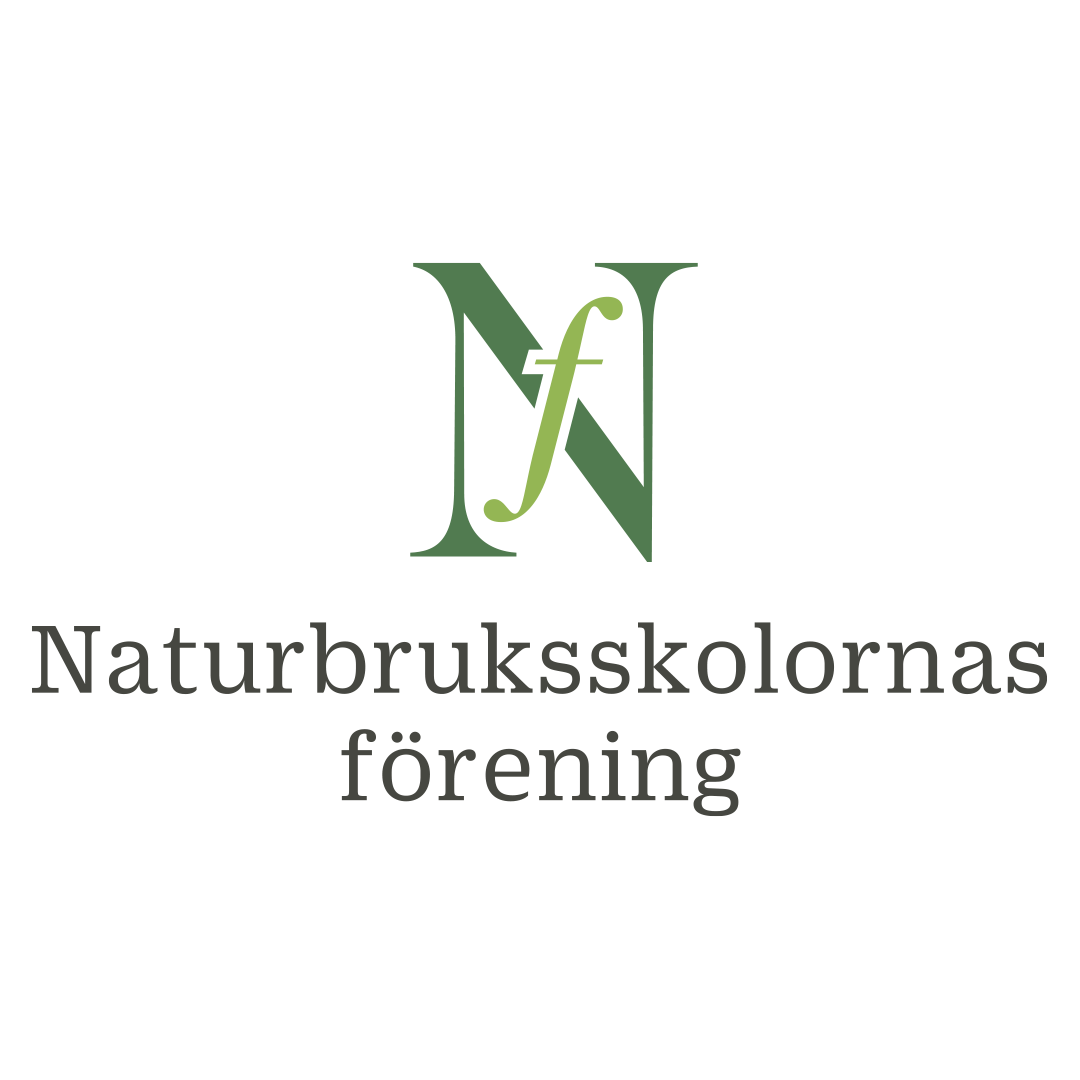 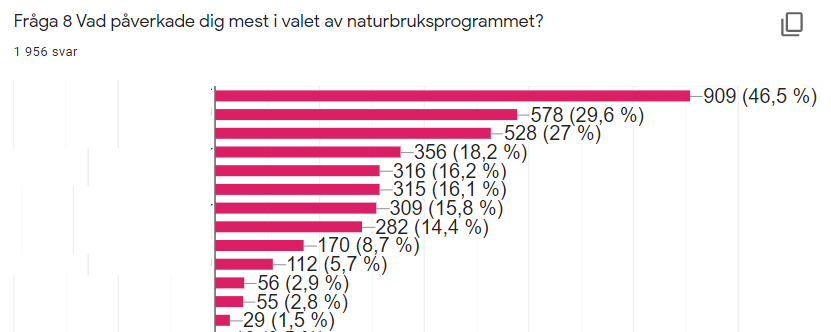 2017
645  46,6%
423  30,5%
412  29,7%
155  11,2%
185  13,4%
155  11,2%
253  18,3%
137    9,9%
114    8,2%
  80    5,8%
Ej med
  52    3,8%
  23    1,7%
Besök på NB-gymnasium
Känner någon som går/gått på NB
Föräldrar/syskon/släkt
Sociala medier
Studie o yrkesvägled, SYV
Besök på gymn.mässa
Kompisar
Hemsida för NB-gymnsium
Info från skola i brevlådan
Gymnasiebroschyr
Jobba Gröntnaturbruk.se
Artikel/annons i tidning
ENKÄT NB1-ELEVER 2020
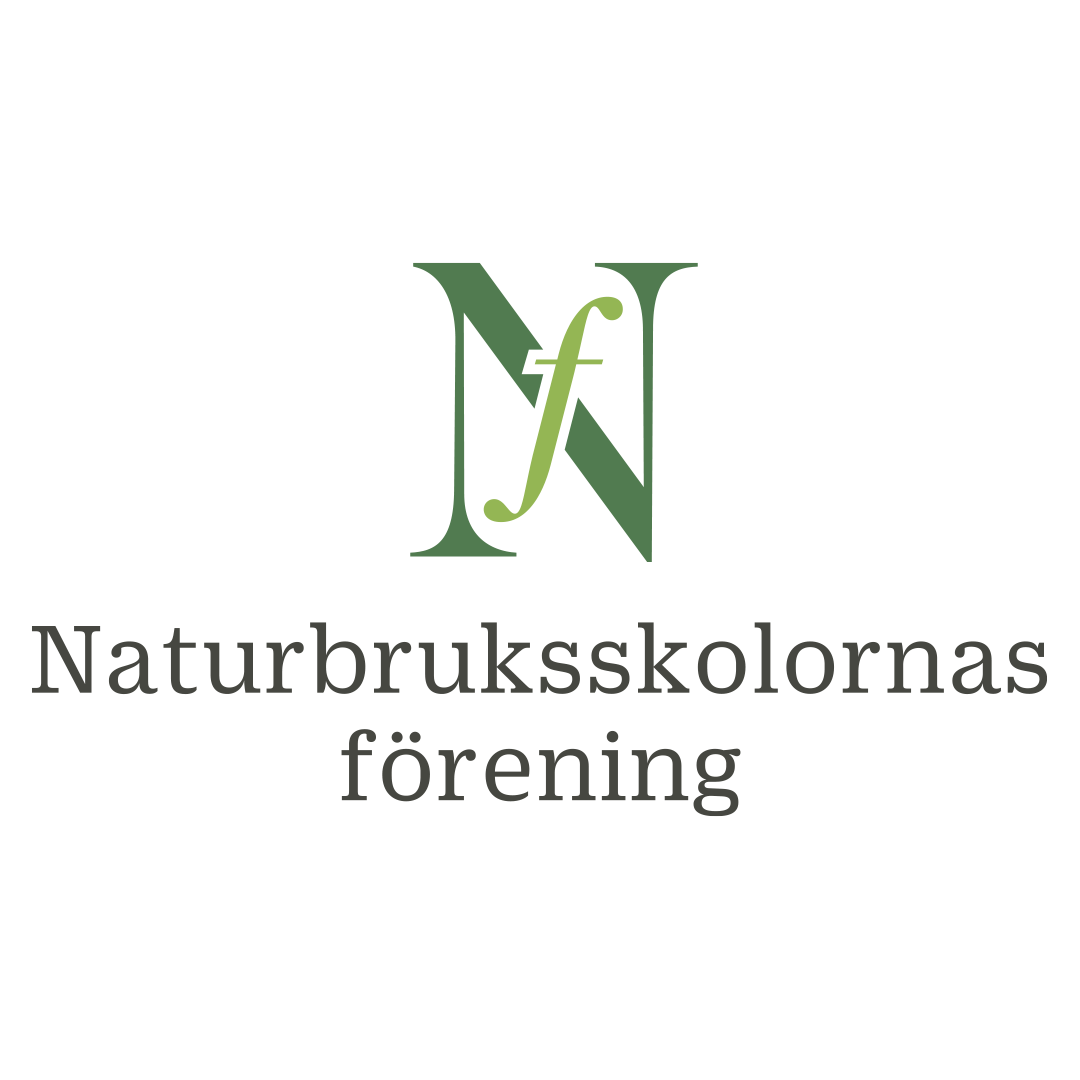 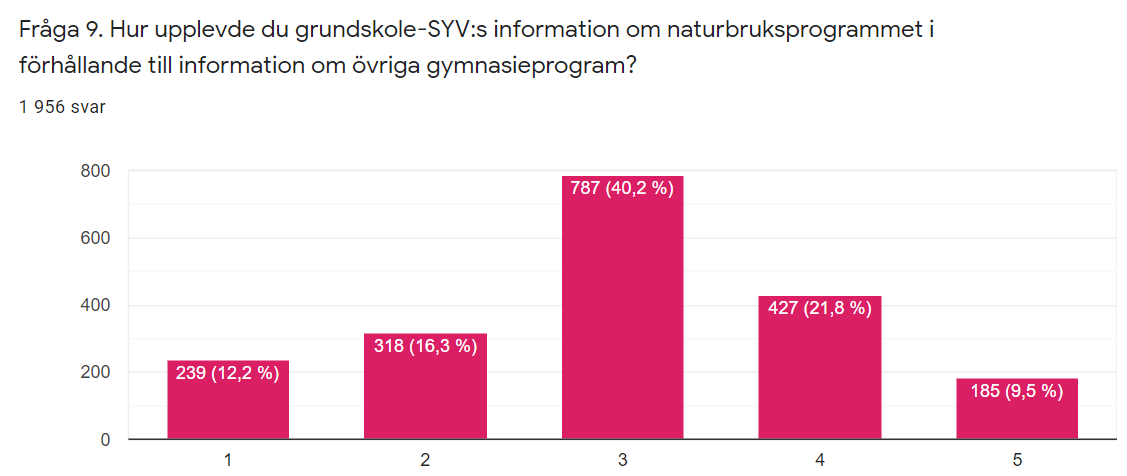 1=mycket sämre
5=mycket bättre
2017        198  (14,3%)       229  (16,5%)       540  (39,0%)       300  (21,7%)       118  (8,5%)
 	2015        168 (11,2%)        221 (14,8%)        578 (38,6%)        368 (24,6%)        161 (10,8%)
ENKÄT NB1-ELEVER 2020
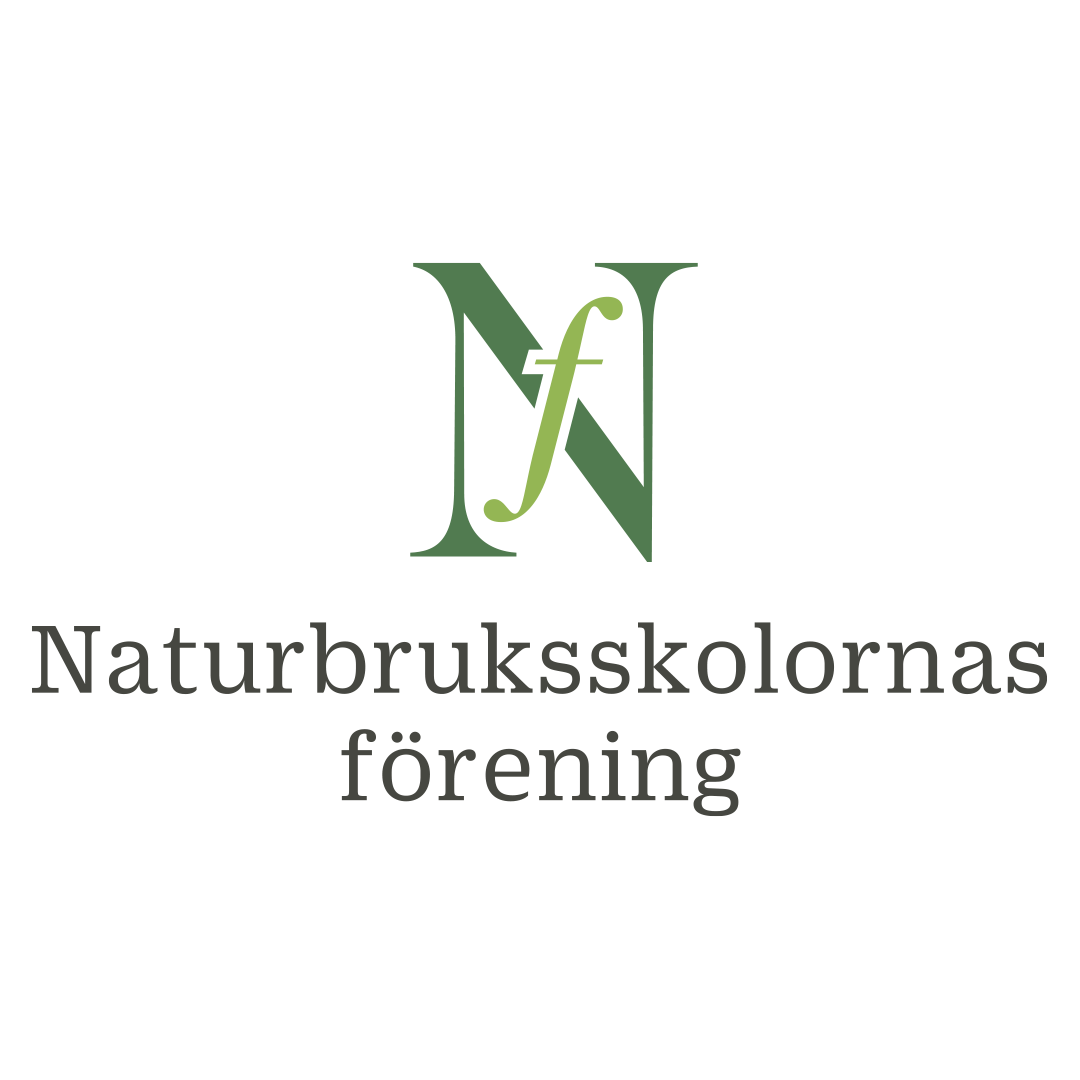 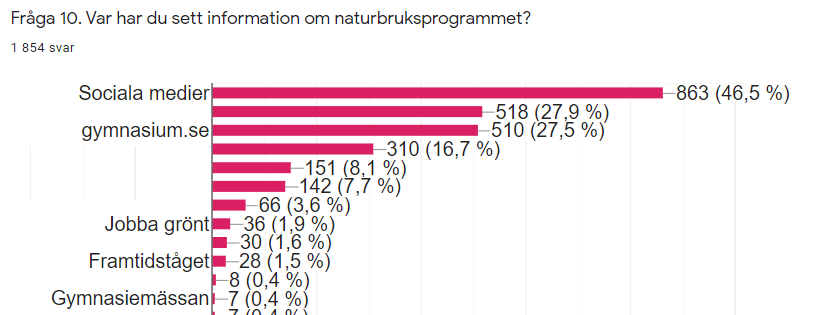 2017 1385 svar
530  (40,6%)
338  (25,9%)
232  (17,8%)
225  (17,2%)
107   (8,2%)
126   (9,6%)
  65    (5,0%)
  32    (2,5%)
GymnasieGuiden
Mässmonter om NB
Framtidsvalet
Naturbruk.se
Film om NB
På mjöllkpaket
ENKÄT NB1-ELEVER 2020
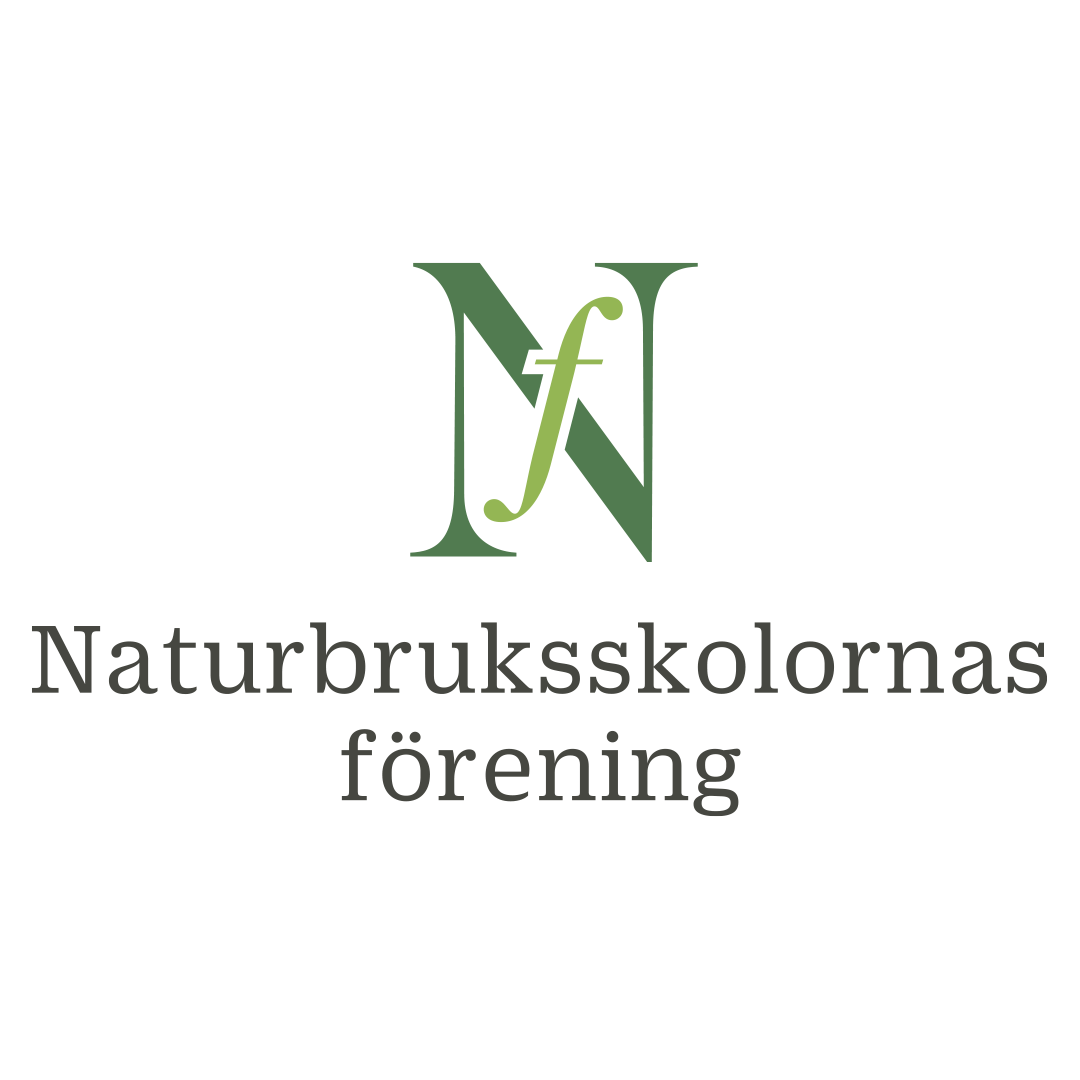 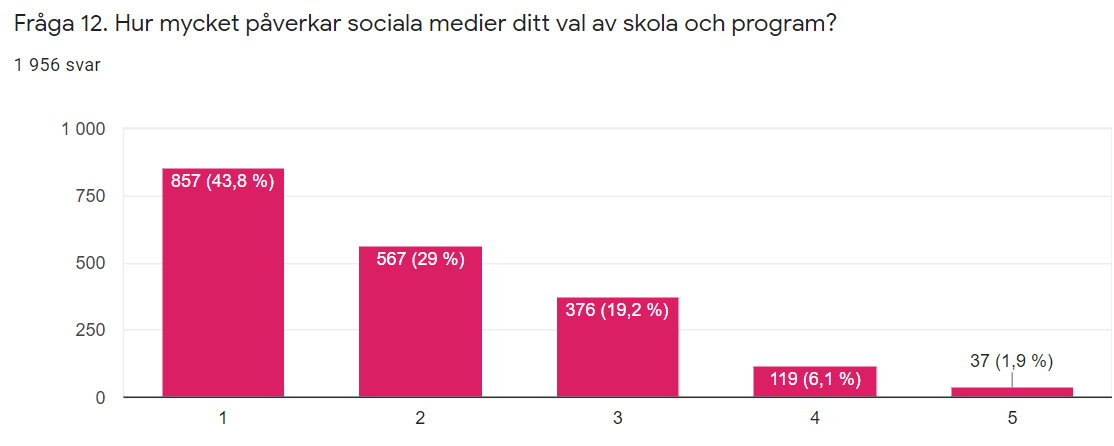 1=inte alls
5=väldigt mycket
ENKÄT NB1-ELEVER 2020
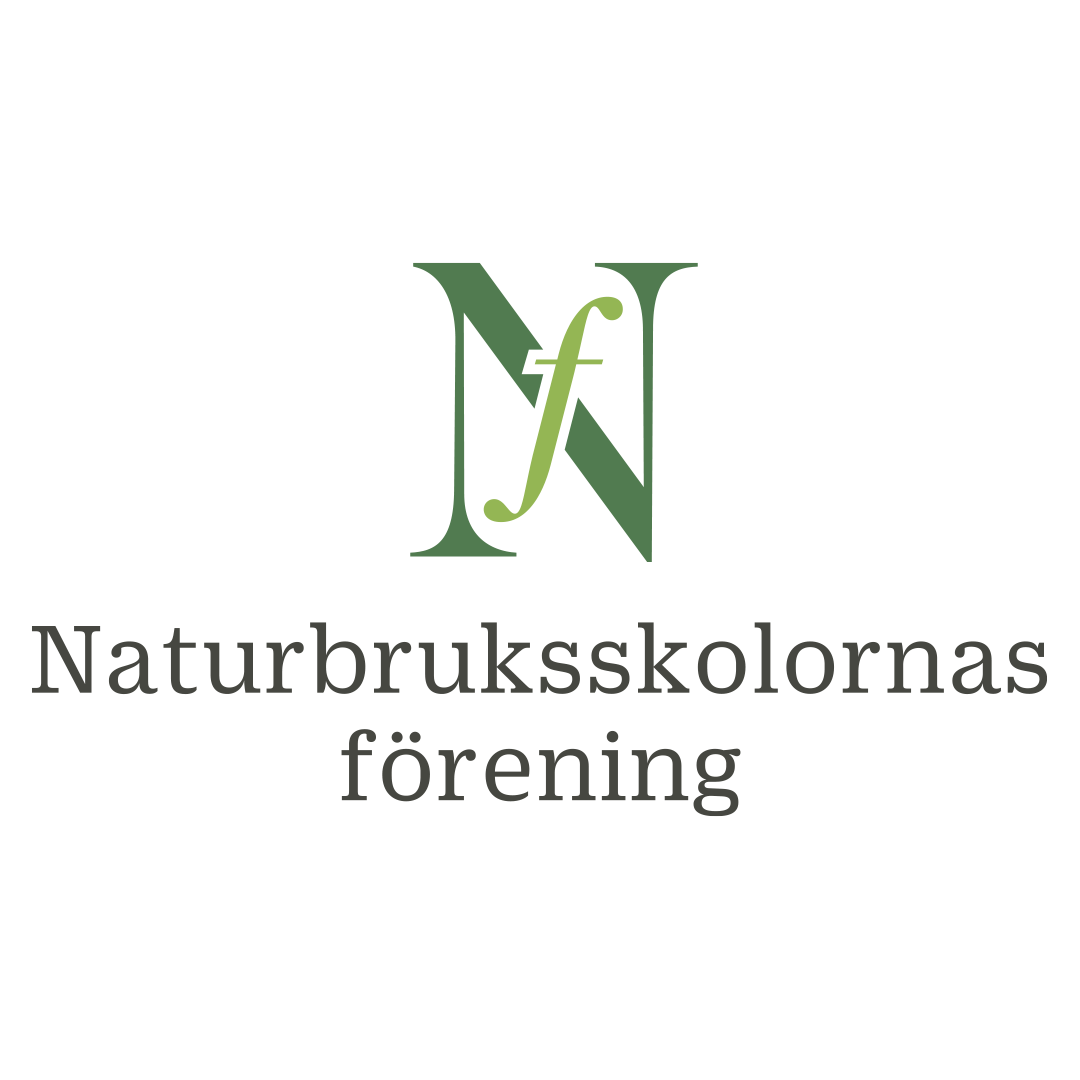 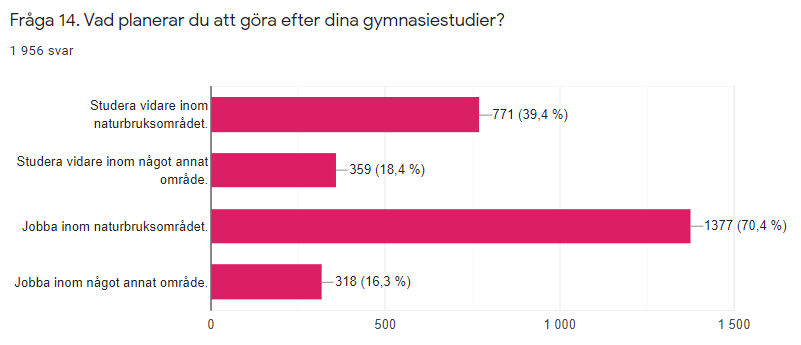 2017			2015
  454  (32,8%)	  496 (33,9%)
  219  (15,8%)	  203 (13,9%)
1009  (72,9%)	1033 /70,6%)
  166  (12,0%)	  174 (11,9%)
ENKÄT NB1-ELEVER 2020
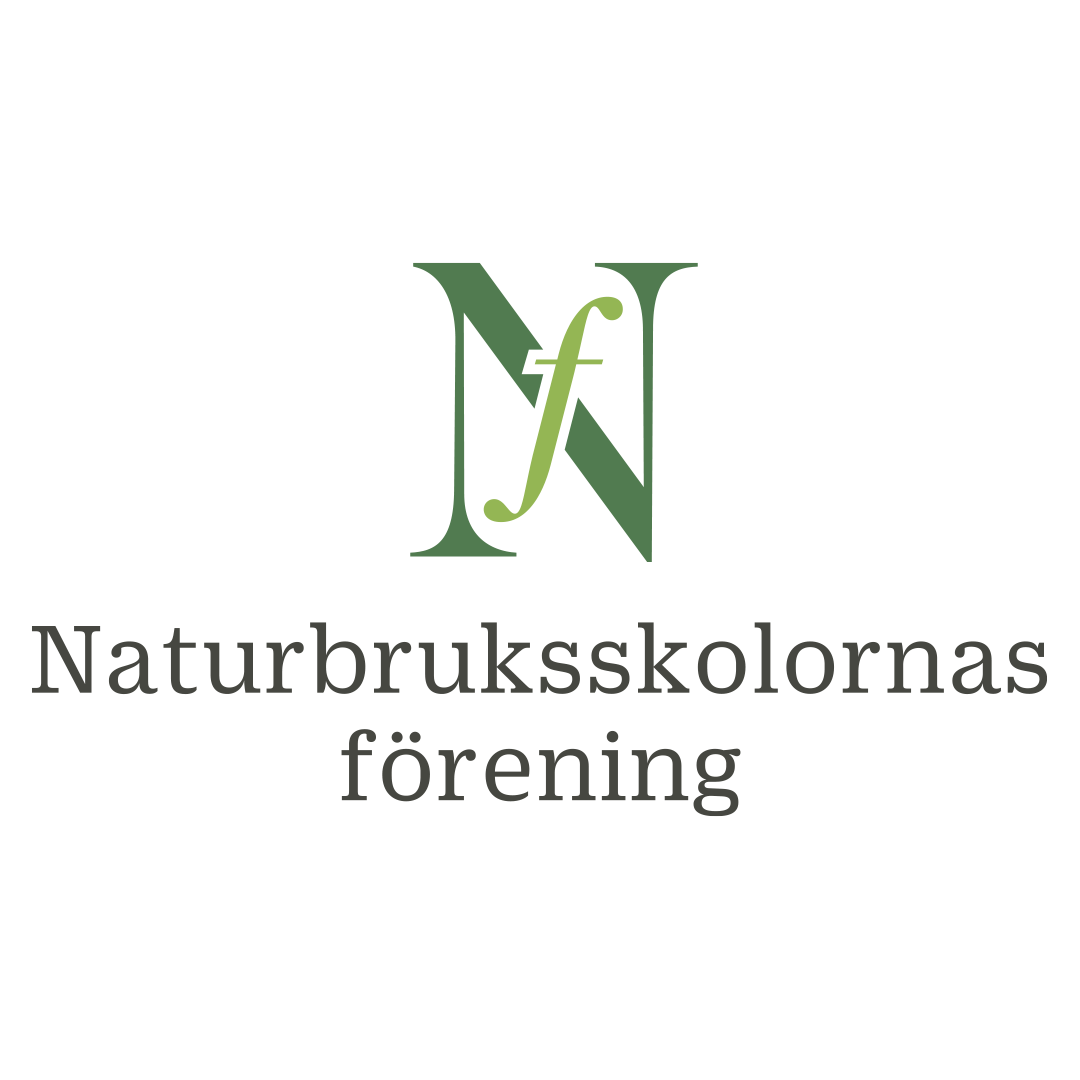 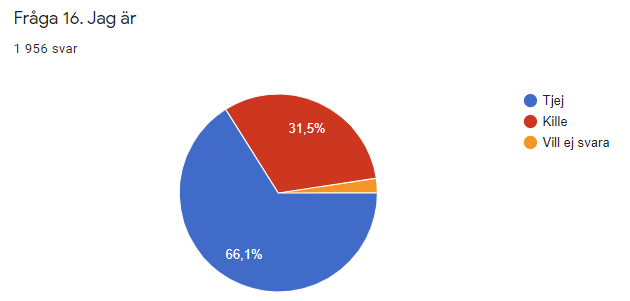 2017			2015
834   (60,4%)	821  (56,6%)
512   (37,1%)	629  (43,4%
  34     (2,5%)
617
47 2,4%
1292